Elektronická  učebnice - I. stupeň                     Základní škola Děčín VI, Na Stráni 879/2  – příspěvková organizace                                             Český jazyk
56.1 Zásobník - Přehled vzorů podstatných jmen
rod ženský
rod mužský
rod střední
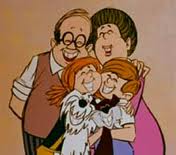 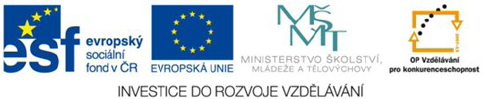 Autor: Mgr. Hana Kopčanová
[Speaker Notes: Víte, kdo způsobuje angínu, chřipku, nebo neštovice?]
Elektronická  učebnice - I. stupeň                      Základní škola Děčín VI, Na Stráni 879/2  – příspěvková organizace                                          Český jazyk
56.2 Přehled vzorů podstatných jmen - rod mužský:
pán
(životný)
muž
(životný)
stroj
(neživotný)
hrad
(neživotný)
1.p.č.j.hrad
2.p.č.j.hradu
1.p. č.j. pán
2.p.č.j.  pána
1.p.č.j.stroj
2.p.č.j.stroje
1.p.č.j.muž
2.p.č.j. muže
Pozor! 
U podstatných jmen rodu mužského určujeme kromě rodu i životnost. 
Podstatná jména rodu mužského neživotná mají koncovku v  1.a 4.p. č.j. shodnou.
Př.: stůl – stůl, hrad - hrad
Podstatná jména rodu mužského životná mají koncovku v 1. a 4.p.č.j. rozdílnou.
Př.: pán – pána, orel – orla, kluk - kluka
Elektronická  učebnice - I. stupeň                      Základní škola Děčín VI, Na Stráni 879/2  – příspěvková organizace                                      Český jazyk
56.3 Vzory podstatných jmen rodu mužského: pán, muž, hrad, stroj
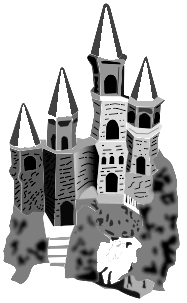 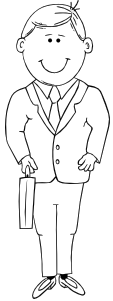 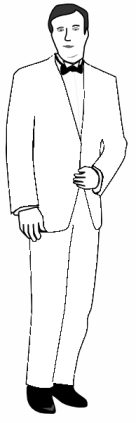 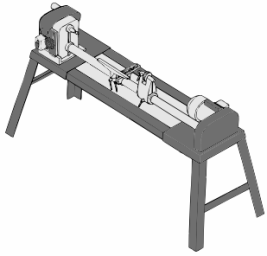 Elektronická  učebnice - I. stupeň                      Základní škola Děčín VI, Na Stráni 879/2  – příspěvková organizace                                            Český jazyk
56.4 Přehled vzorů podstatných jmen – rod ženský:
žena
růže
píseň
kost
1.p.č.j. žena
2.p.č.j. ženy
1.p.č.j. růže
2.p.č.j. růže
1.p.č.j. píseň
2.p.č.j. písně
1.p.č.j. kost
2.p.č.j. kosti
Elektronická  učebnice - I. stupeň                      Základní škola Děčín VI, Na Stráni 879/2  – příspěvková organizace                                          Český jazyk
56.5 Vzory podstatných jmen rodu ženského: žena, růže, píseň, kost
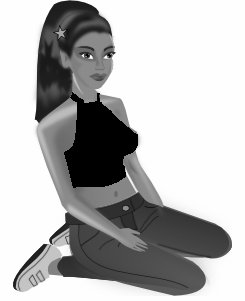 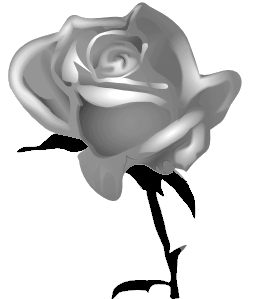 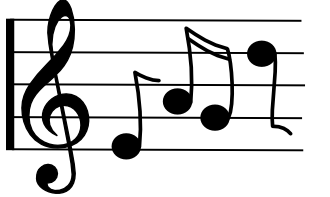 Elektronická  učebnice - I. stupeň                      Základní škola Děčín VI, Na Stráni 879/2  – příspěvková organizace                                          Český jazyk
56.6 Přehled vzorů podstatných jmen rodu středního:
město
moře
kuře
stavení
1.p.č.j. město
2.p.č.j. města
1.p.č.j. moře
2.p.č.j. moře
1.p.č.j. kuře
2.p.č.j. kuřete
1.p.č.j. stavení
2.p.č.j. stavení
Elektronická  učebnice - I. stupeň                      Základní škola Děčín VI, Na Stráni 879/2  – příspěvková organizace                       	                   Český jazyk
56.7 Vzory podstatných jmen rodu středního: město, moře, kuře,    stavení
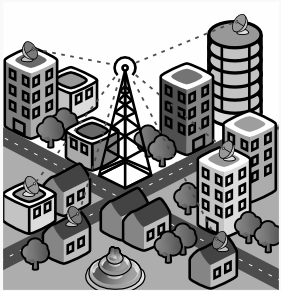 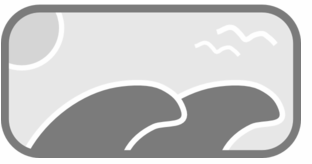 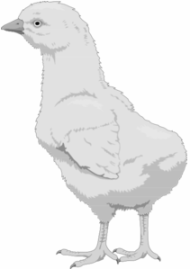 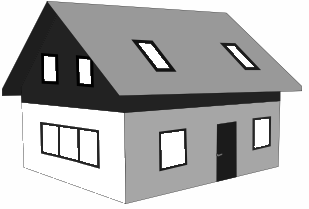 Elektronická  učebnice - I. stupeň                      Základní škola Děčín VI, Na Stráni 879/2  – příspěvková organizace                       	              Český jazyk
56.9 Zdroje:
http://www.vizimano.hu/images/mesek/mezga_csalad.jpg
Obrázky z databáze klipart
Elektronická  učebnice - I. stupeň                      Základní škola Děčín VI, Na Stráni 879/2  – příspěvková organizace                       	              Český jazyk
56.10 Anotace